england.primarycareops@nhs.net
Established to support unanswerable questions


Over 25 hours a week spent on managing queries from limited resource

Each query generates on average 3 further emails
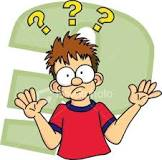 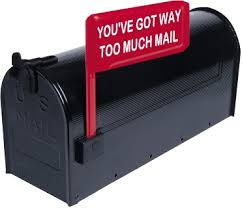 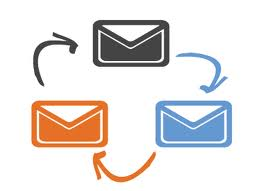 1
NHS | Presentation to [XXXX Company] | [Type Date]
Generated queries
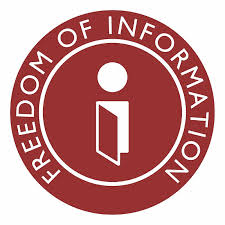 Freedom of information
Parliamentary questions
Department of health
Wider stakeholders
Area teams
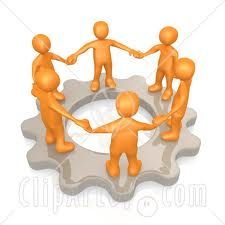 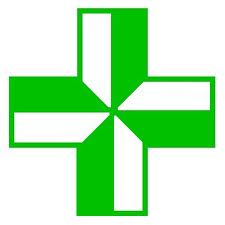 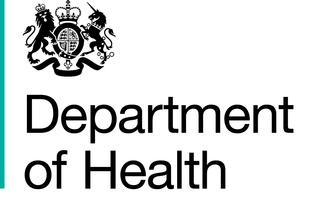 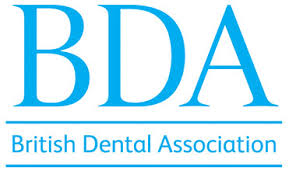 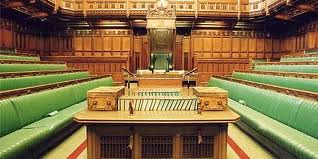 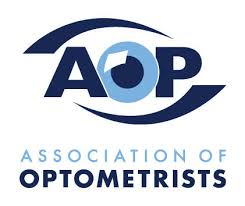 Potential solutions
Close the generic primary care inbox

Or

Establish a rapid response virtual team who are field experts across each of the four areas of primary care
Communicate to colleagues within your area team to ask questions locally before raising nationally
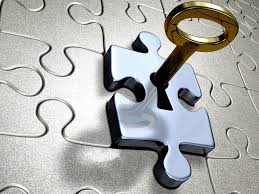 3
NHS | Presentation to [XXXX Company] | [Type Date]